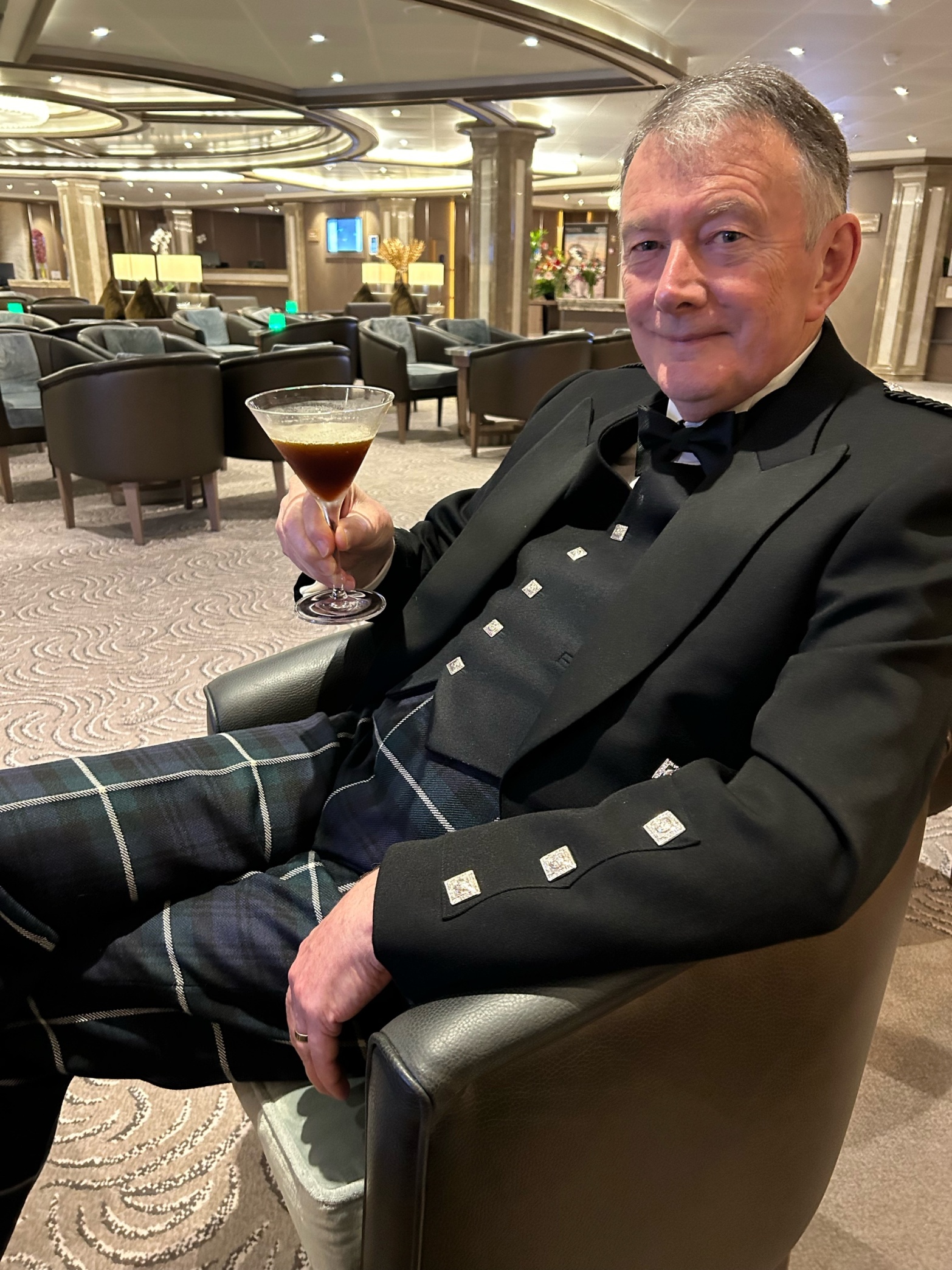 Stephen Brannan
EXENATIDE Phase 3 Clinical trial

Lived experience
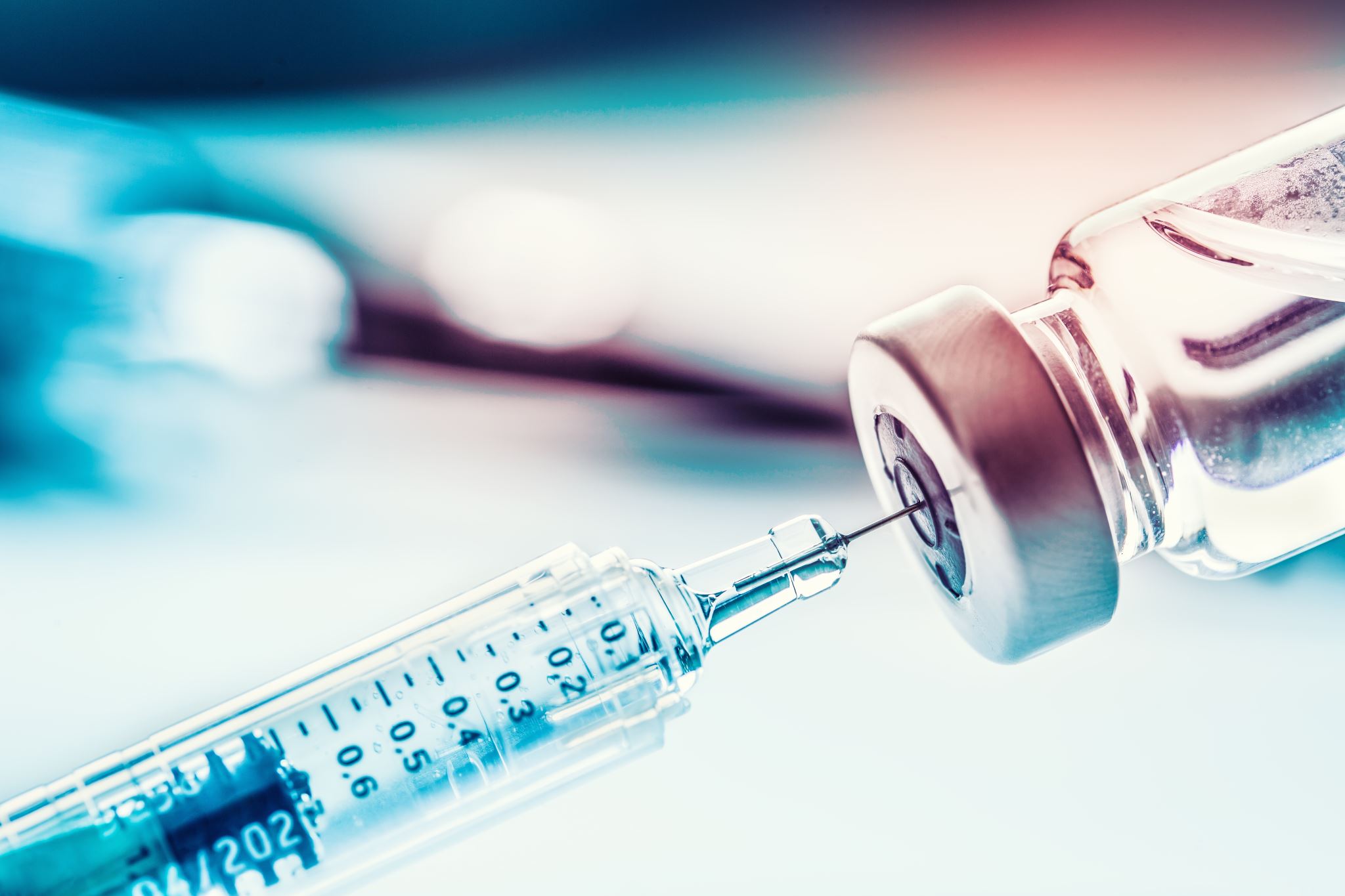 Exenatide
Already approved and used to treat type 2 diabetes
Injected subcutaneously
1 injection / week

Double blind trial
Placebo or drug – nobody knew
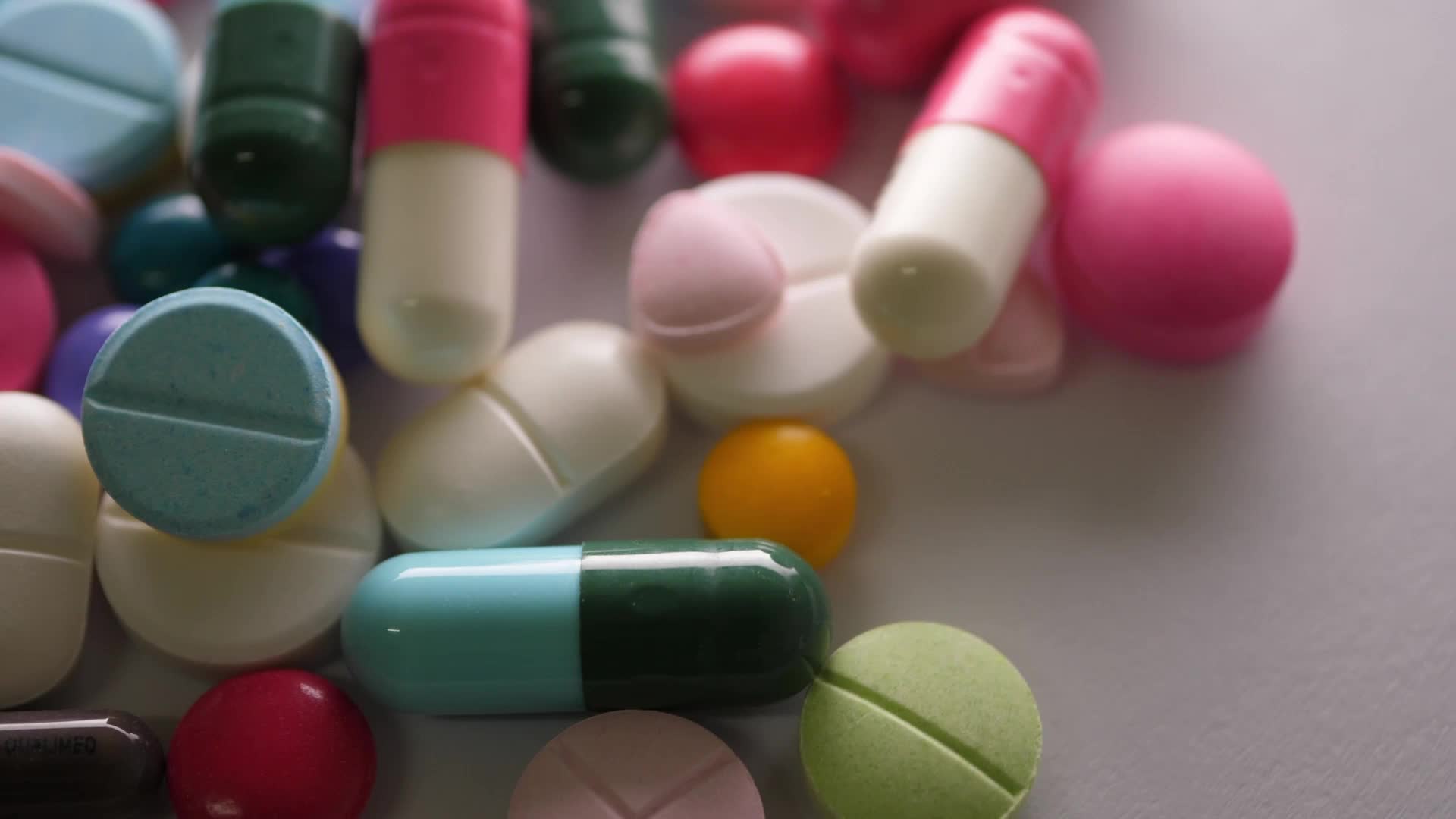 WHY
Regular assessment to monitor condition

To find a cure
To find something to treat symptoms
To find something to slow down progression

					HOPE!
The pre-loaded syringe was huge!Interesting going on holiday
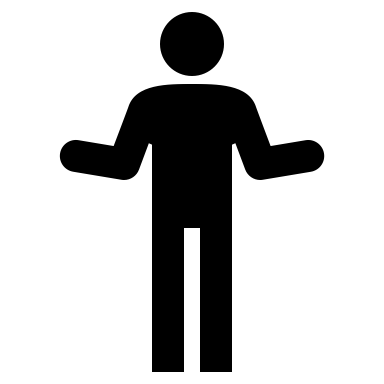 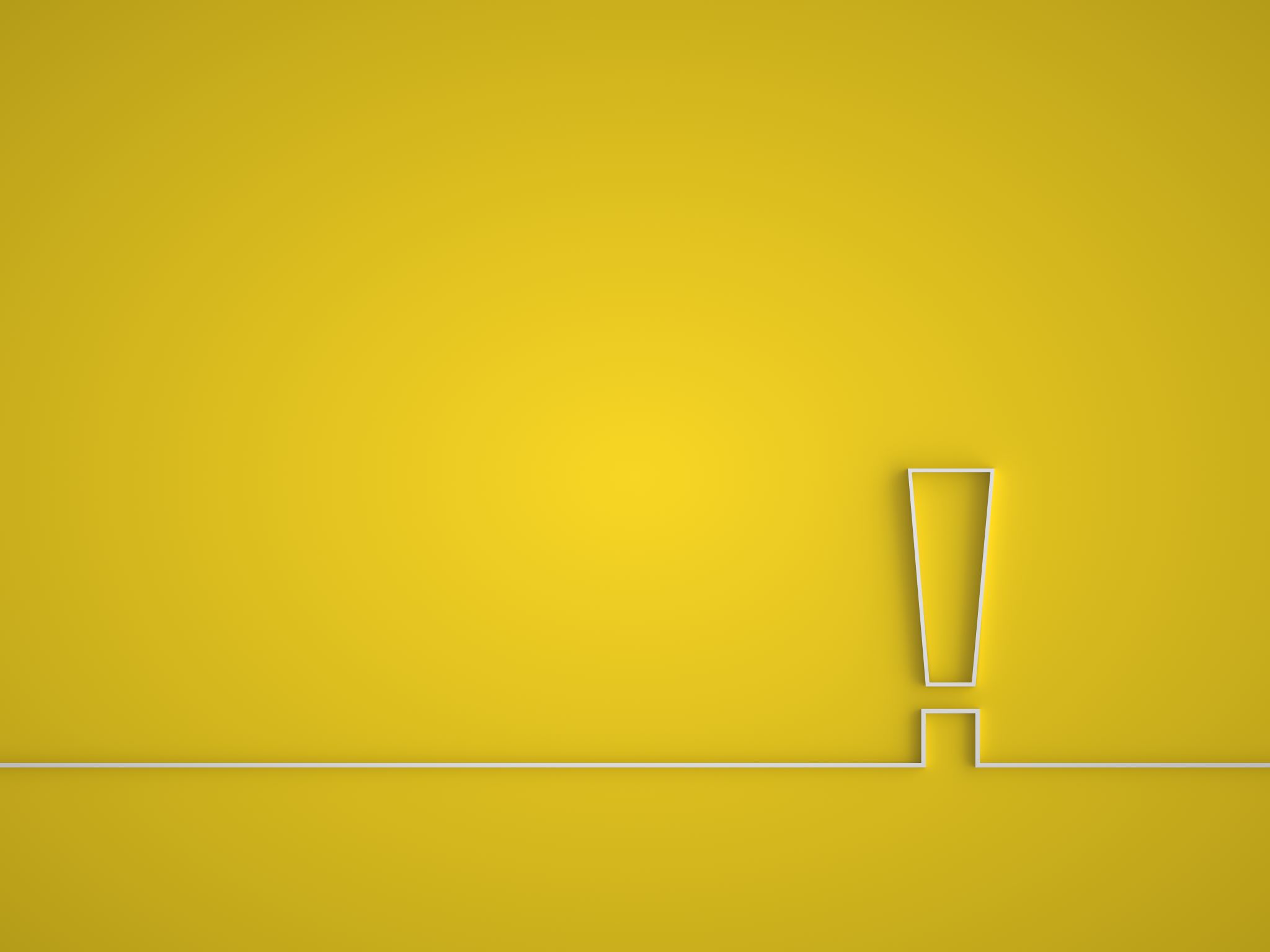 COMMENTS
Easy to participate
Looked after by research staff
It worked for me – my symptoms improved!

BUT

Frustration at the end
I want it back!